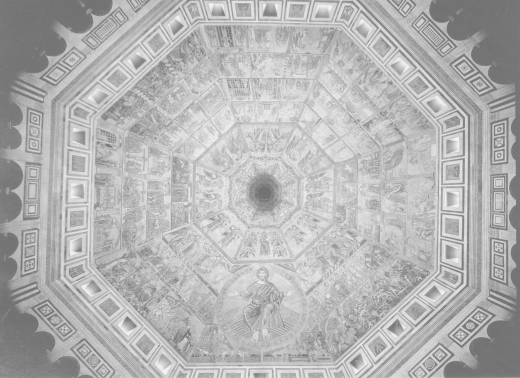 Battistero di S.. Giovanni, Firenze, la vlta